1 Timothy 2:8–10
8 I desire then that in every place the men should pray, lifting holy hands without anger or quarreling; 9 likewise also that women should adorn themselves in respectable apparel, with modesty and self-control, not with braided hair and gold or pearls or costly attire, 10 but with what is proper for women who profess godliness—with good works.
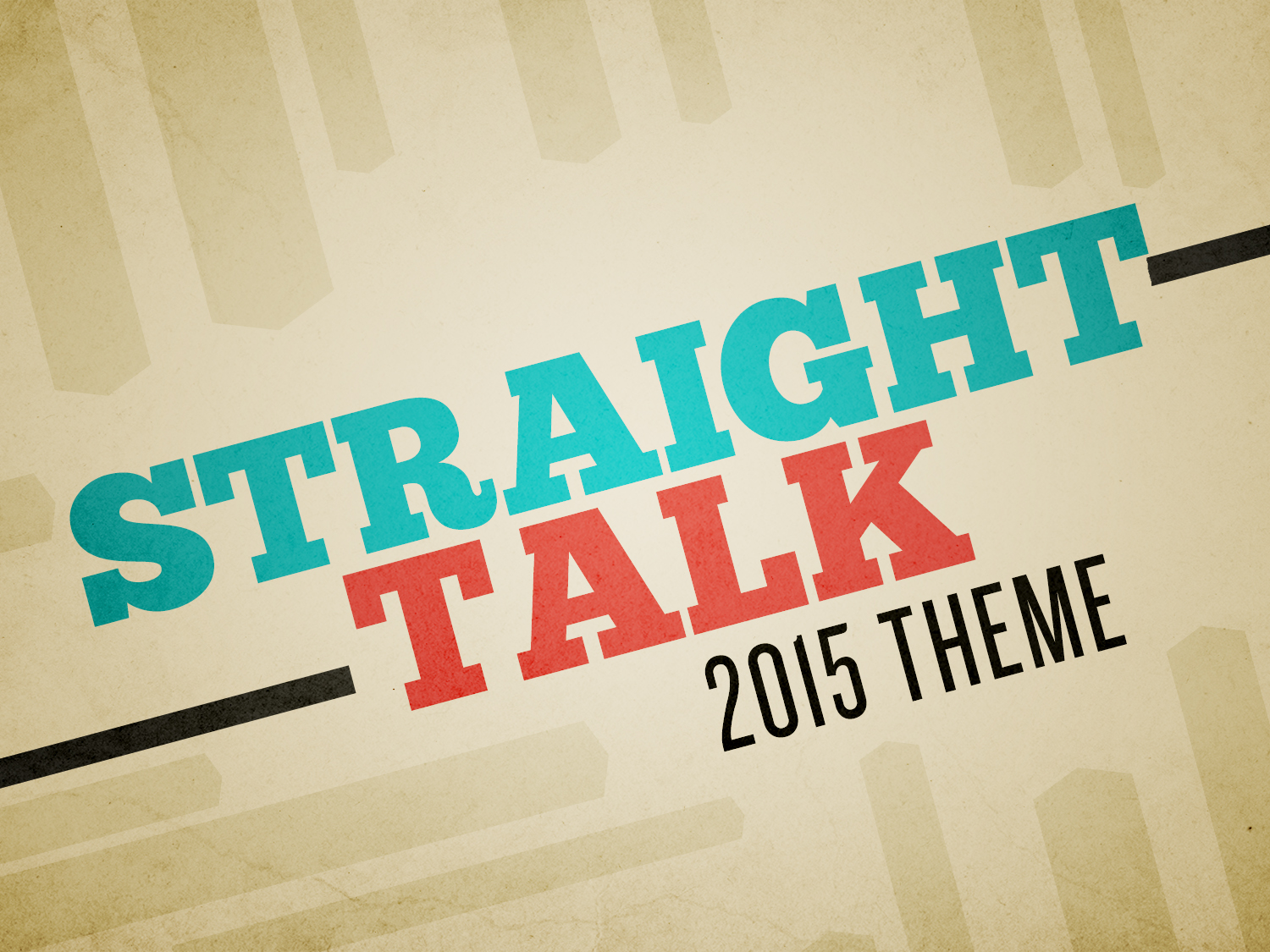 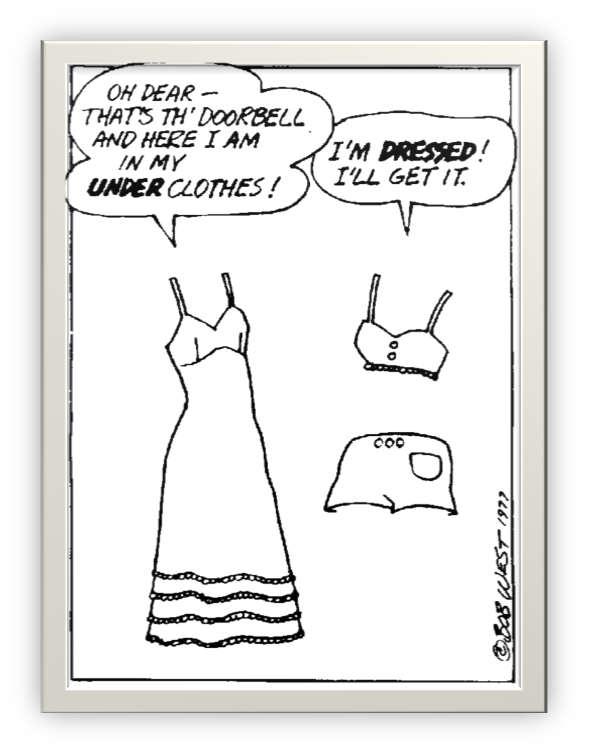 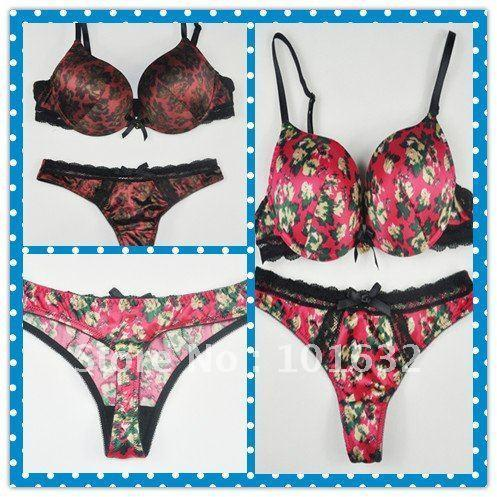 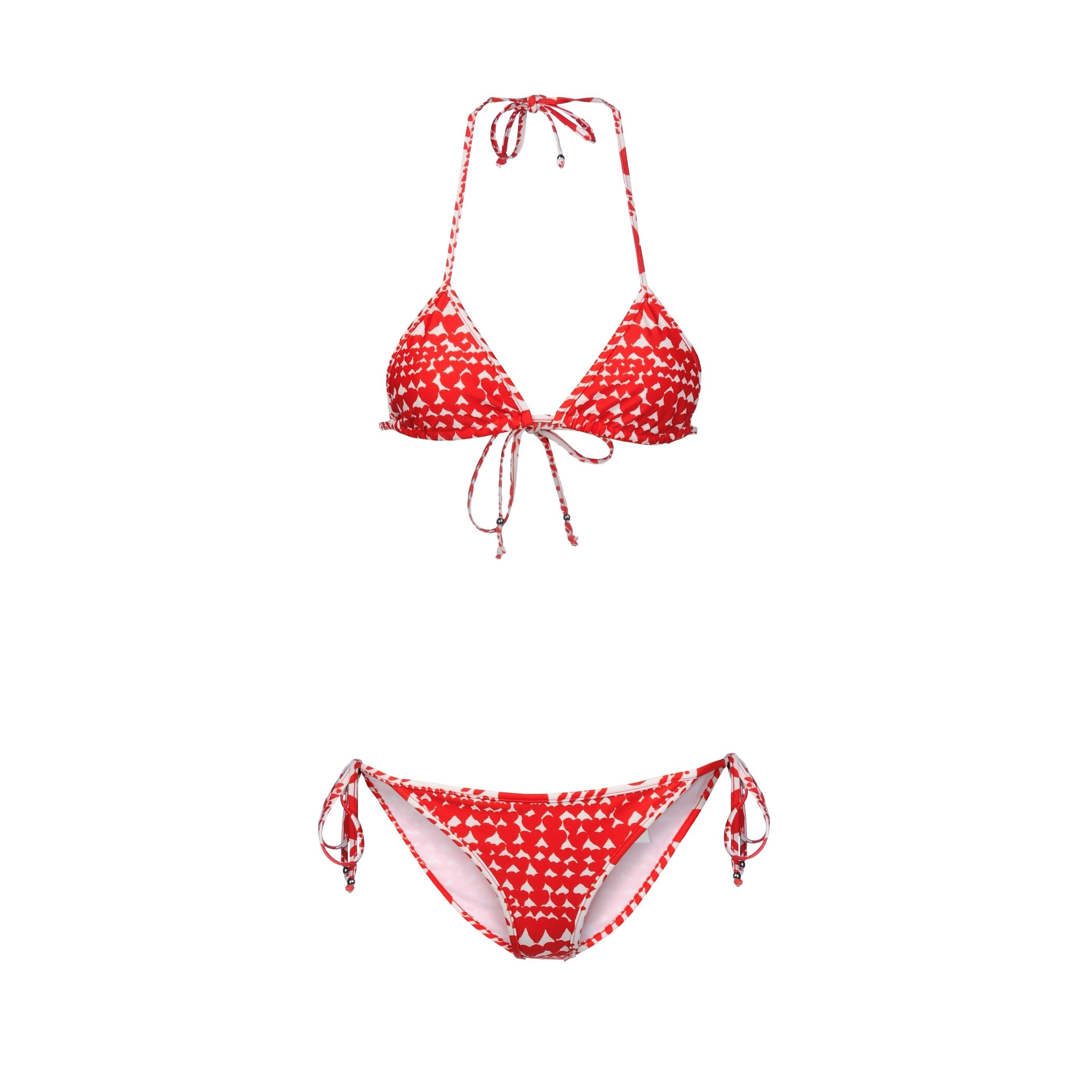 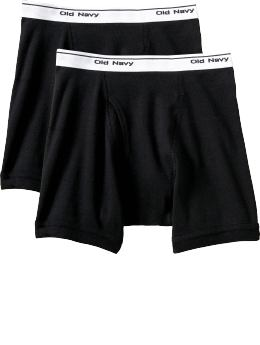 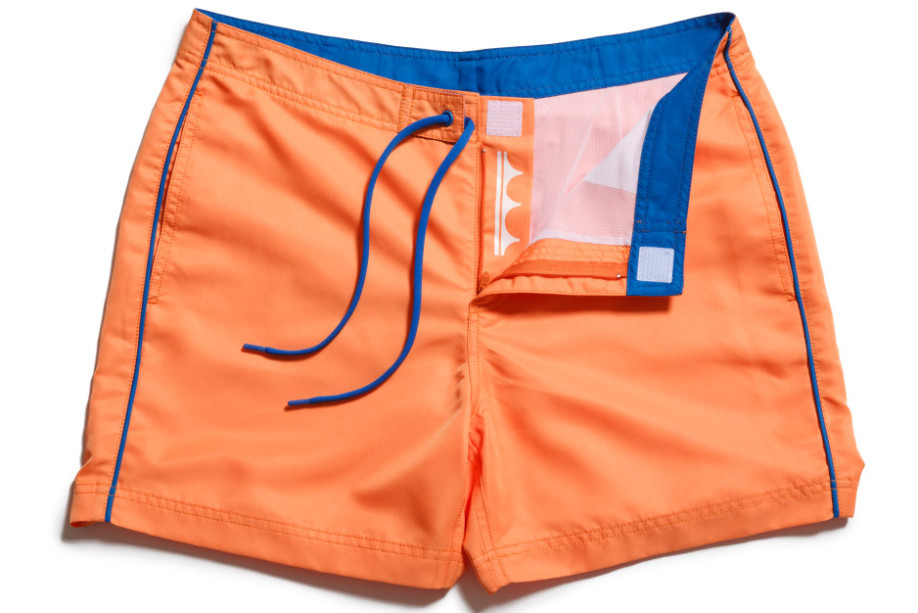 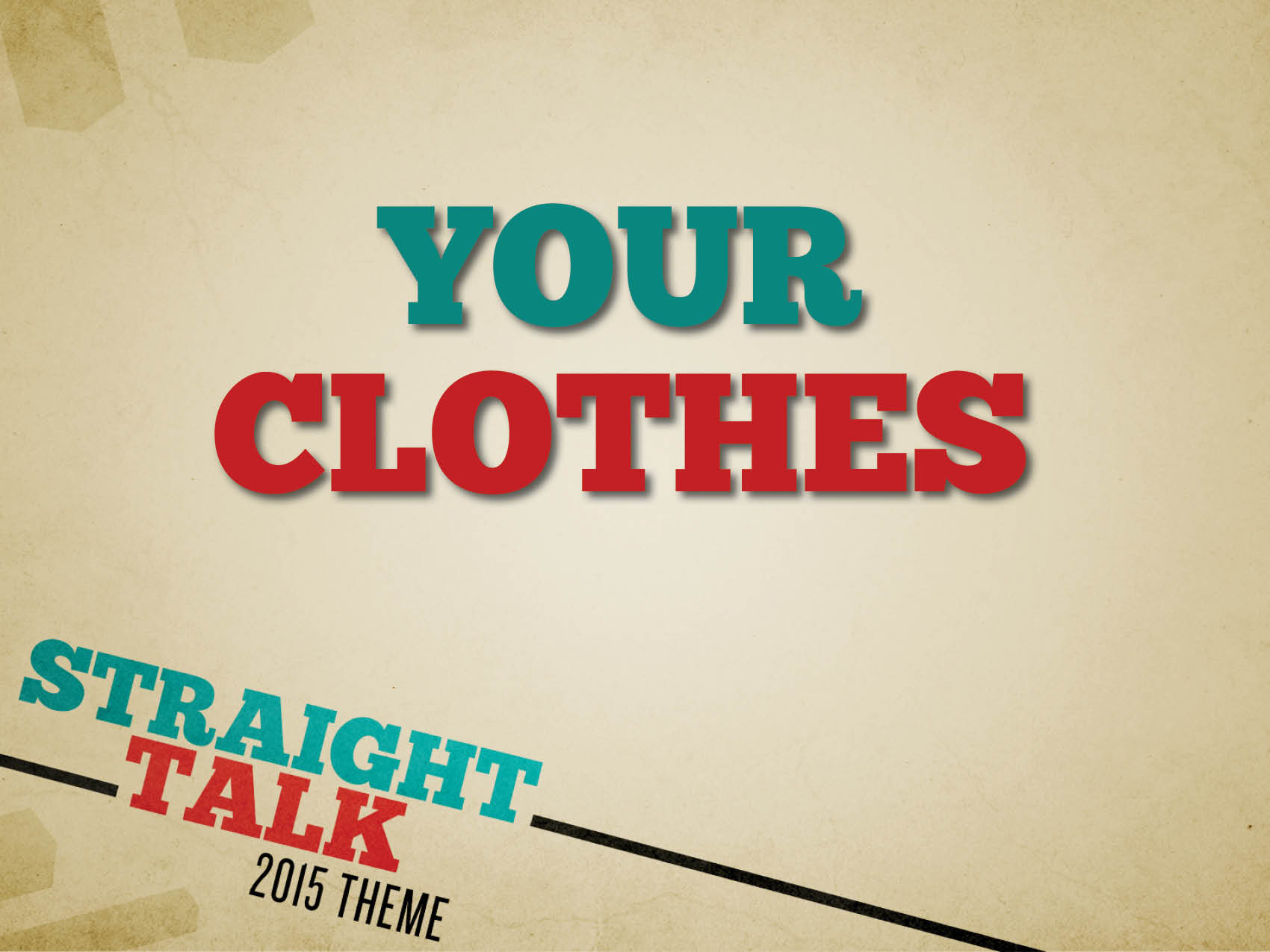 Modesty…
Sexual Modesty
Proverbs 5:15–20
Economic Modesty
1 Timothy 2:8–10
James 2:1–6, 15–16
Circumstantial Modesty
1 Timothy 2:8–10
Understanding Modesty
Modesty is not anti-pretty.
Modesty is about who you worship.
Modesty is about attitude—not just clothing.
Modesty shows a sensitivity to sin.
Modesty is about true freedom, not repression.